KHỞI ĐỘNGVận động theo nhạc
Thứ ba ngày 24 tháng 12 năm 2024
Tiếng Việt
Nói và nghe: Sự tích cây vú sữa
I. MỤC TIÊU:- Nhận biết được các sự việc trong tranh minh họa giải thích được nguồn gốc cây vú sữa.- Cảm nhận được tình yêu thương của cha mẹ đối với con.
1. Dựa vào câu hỏi gợi ý, đoán nội dung của từng tranh.
V1: Làm việc cá nhân 
V2. Cặp
V3: Chia sẻ trước lớp
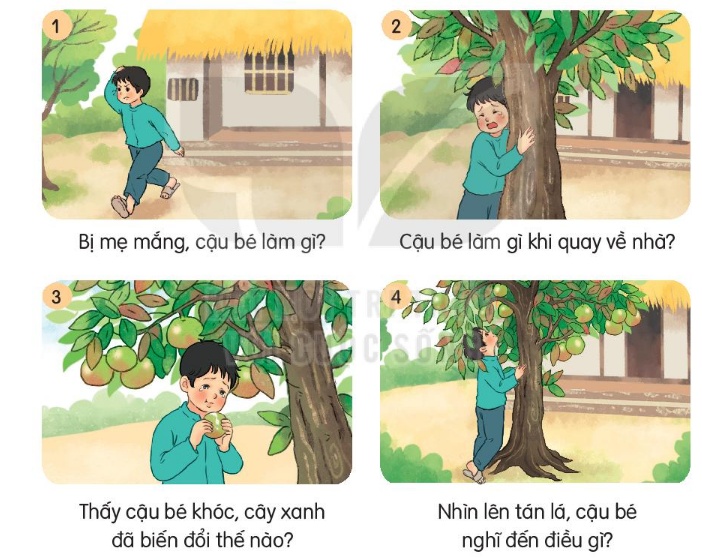 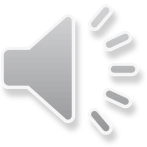 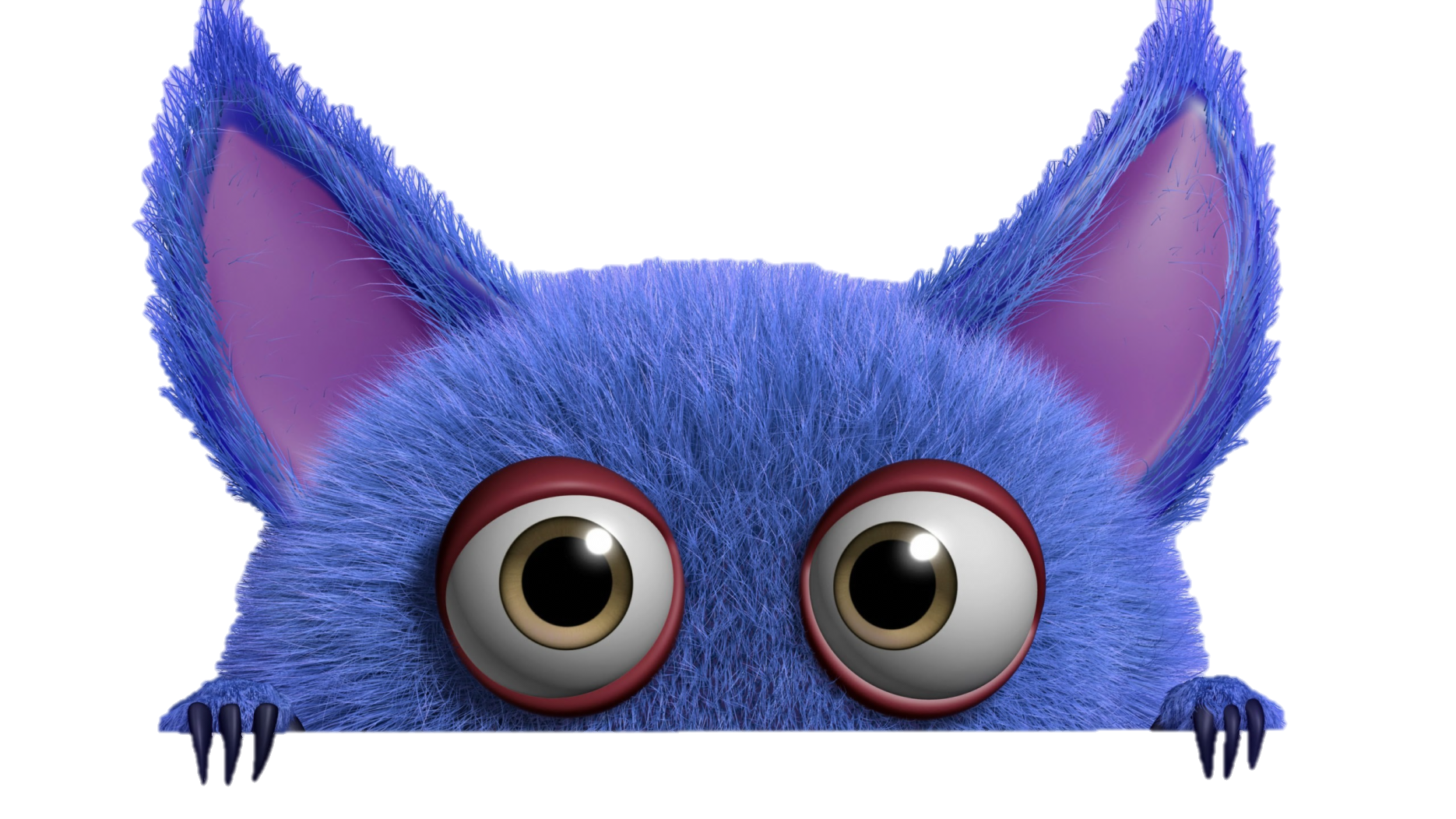 TRÒ CHƠI HỘP QUÀ BÍ MẬT
Gift box secret game
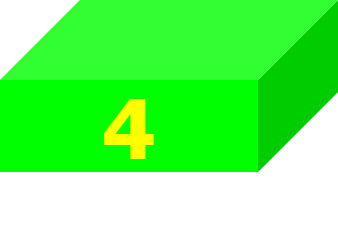 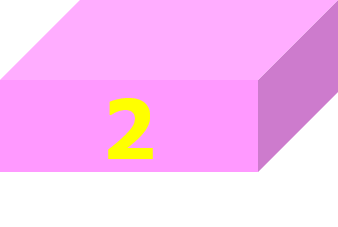 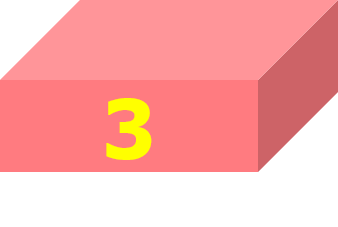 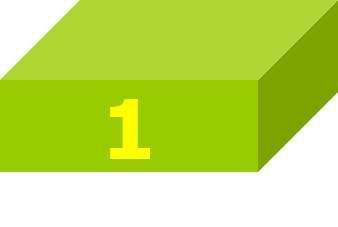 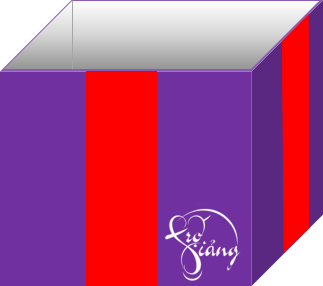 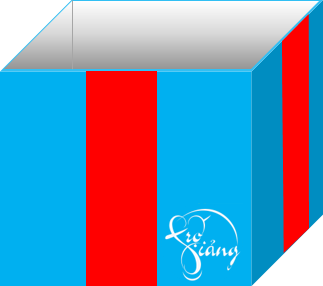 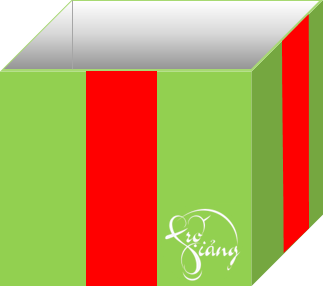 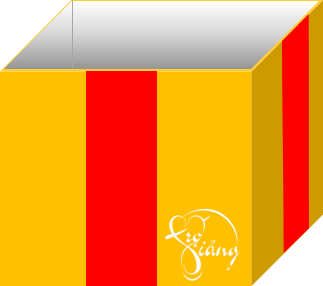 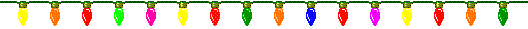 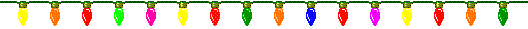 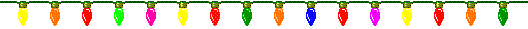 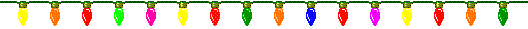 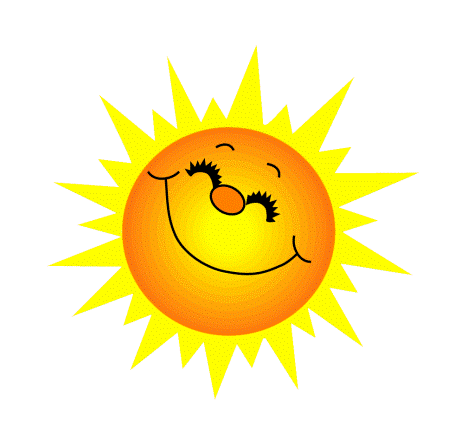 1. Bị mẹ mắng cậu bé đã làm gì?
Cậu giận dỗi bỏ đi
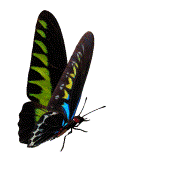 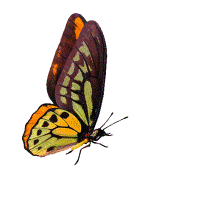 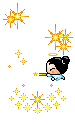 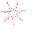 You are given 3 candies
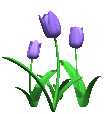 GO HOME
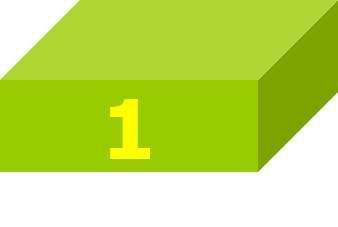 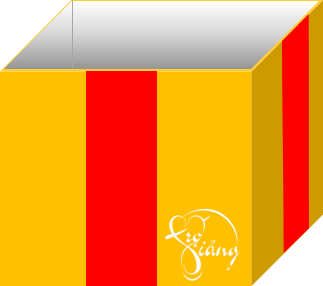 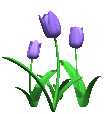 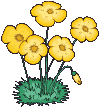 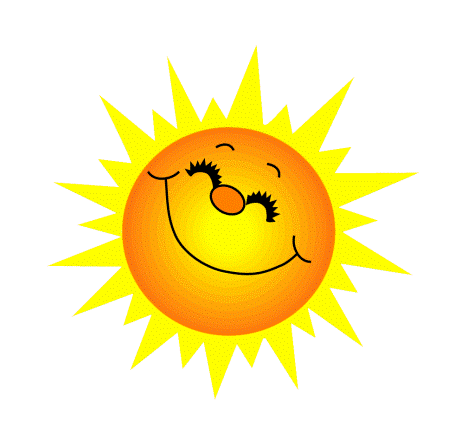 2. Cậu bé làm gì khi quay về nhà?
Cậu ôm lấy một cây xanh trong vườn mà khóc
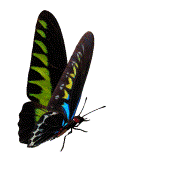 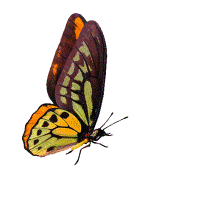 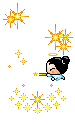 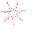 You are given 5 candies
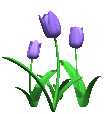 GO HOME
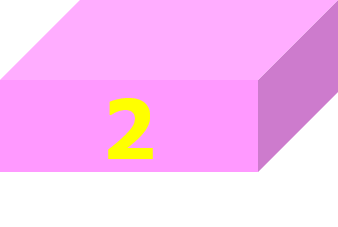 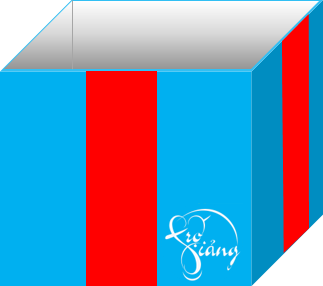 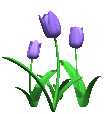 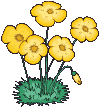 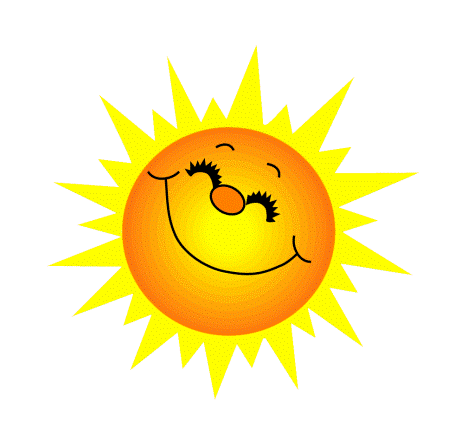 3. Thấy cậu bé khóc, cây xanh đã biến đổi thế nào?
Cây lớn nhanh nở hoa, quả xuất hiện rơi vào lòng cậu bé.
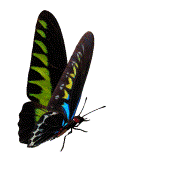 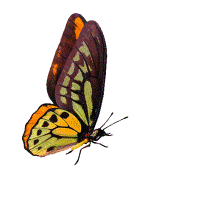 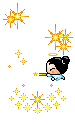 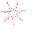 You are given 7 candies
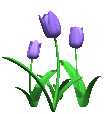 GO HOME
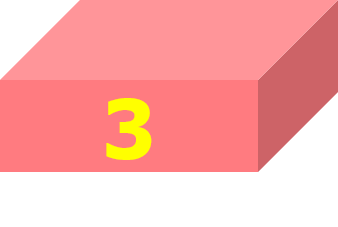 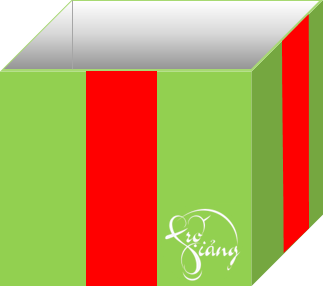 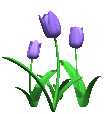 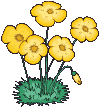 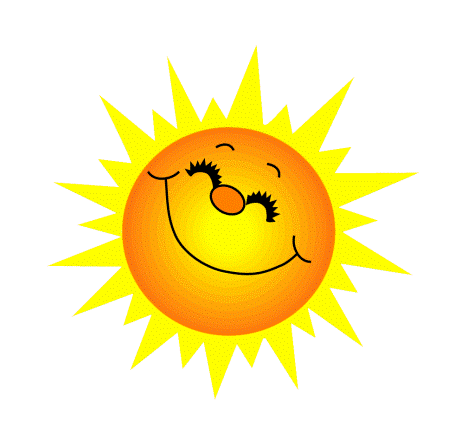 4. Nhìn lên tán lá, cậu bé nghĩ đến điều gì?
Cậu nghĩ đến mắt kia đỏ hoe như mắt mẹ chờ con
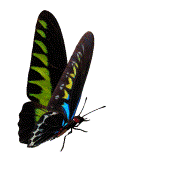 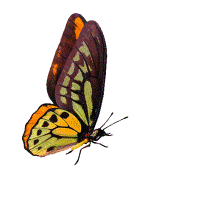 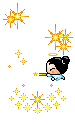 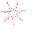 You are given 2 candies
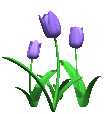 GO HOME
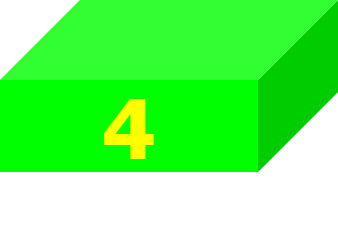 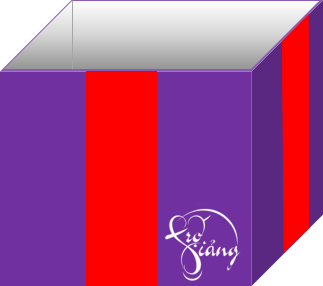 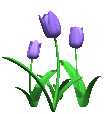 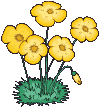 2. Nghe kể chuyện (video/youtube)
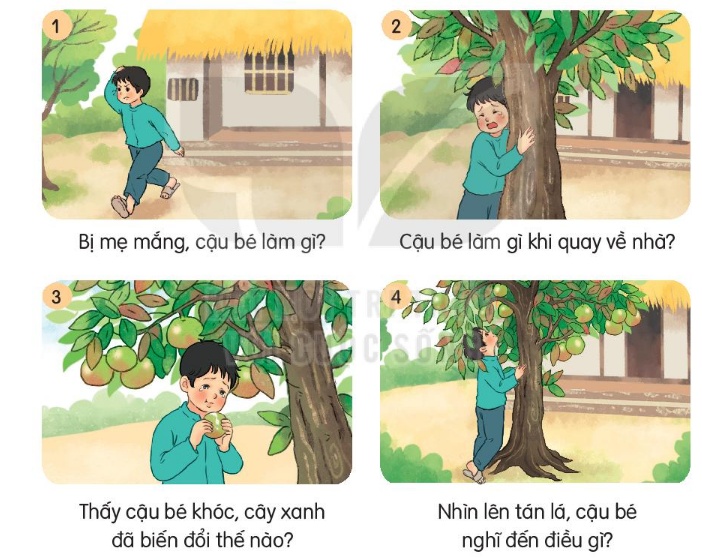 V1: Làm việc cá nhân 
V2. Cặp
V3: Chia sẻ trước lớp
3. Chọn kể 1-2 đoạn của câu chuyện theo tranh
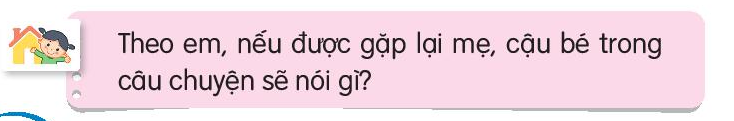 Em rút ra được bài học gì từ câu chuyện trên?
Hãy hiếu thảo và yêu thương bố mẹ.
Liên hệ bản thân
Củng cốVề nhà kể lại câu chuyện cho người thân nghe